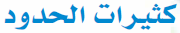 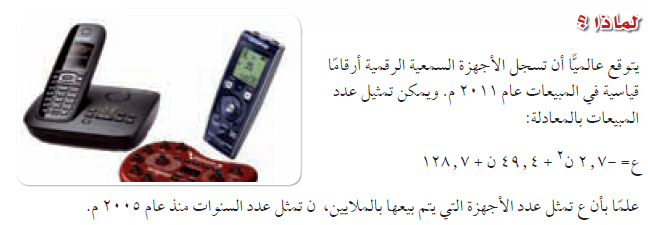 ع = ــ 2.7 ( 22 ) + 49.4 ( 2 ) + 128.7
   = ــ 2.7 ( 4 ) + 49 .4 ( 2 ) + 128.7
   = 216.7
2007 – 2005 = 2
ما قيمة ن للعام 2007؟
2010 – 2005 = 5
ما قيمة ن للعام 2010؟
216.7
باستعمال المعادلة . أوجد قيمة ع للعام 2007
3
ما عدد وحيدات الحد التي يتكون التعبير ( ع ) منها
ــ 2.7 ن2    ،     49.4ن     ،     128.7
ما وحيدات الحد هذه ؟
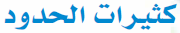 هي وحيدة حد أو مجموع وحيدات حد تسمى كل وحيدة حد منها حدا .
كثيرة الحدود :
أسماء خاصة لكثيرة الحدود
ثلاثية الحد
ثنائية الحد
وحيدة الحد
س2 + 4 س
8
س2 + 2 س + 7
3 س4 + 11
3 س
ب3 – ب2 + ب
4 ص – 2 ص ع
5ب  ن4 س2
ن4 – 7 ن - 6
حدد إذا كانت كل عبارة فيما يأتي كثيرة حدود أم لا ، وإذا كانت كذلك فصنفها إلى وحيدة حد أو ثنائية حد أو ثلاثية حدود .
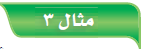 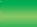 7 أ ــ 3 =            أي أنها تحوي متغيرا في المقام

وبالتالي فهي ليست كثيرة حدود
ثنائية حد
نعم
وحيدة حد
نعم
6 س3 + 4 س + س + 3 = 6س3 + 5 س + 3
7
ــــــــــــــــ
لا
أ 3
ثلاثية حدود
نعم
حدد إذا كانت كل عبارة فيما يأتي كثيرة حدود أم لا ، وإذا كانت كذلك فصنفها إلى وحيدة حد أو ثنائية حد أو ثلاثية حدود .
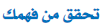 ــ 10 س ــ 4 =                أي أنها تحوي متغيرا في المقام

.. وكذلك  8 س أ  له أس متغير .. وبالتالي فهي ليست كثيرة حدود
ــ 3 ص2 ــ 2 ص + 4 ص ــ 1 = ــ 3 ص2 + 2 ص ــ 1
وحيدة حد
نعم
ثلاثية حدود
نعم
ــ 10
ثنائية حد
نعم
س4
ــــــــــــــــــــ
لا
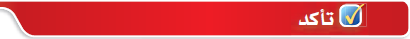 حدد إذا كانت كل عبارة فيما يأتي كثيرة حدود أم لا ، وإذا كانت كذلك فصنفها إلى وحيدة حد أو ثنائية حد أو ثلاثية حدود .
ثلاثية حدود
نعم
وحيدة حد
نعم
ثنائية حد
نعم
ــــــــــــــــــــ
لا
هي مجموع أسس كل متغيراتها
درجة وحيدة الحد :
صفر
درجة الحد الثابت :
ليس له درجة
درجة الصـــــفر :
الدرجة
وحيدة الحد
صفر
8
8 س0
ليس له درجة
0
1
1
3 س
1
7
5ب  ن4 س2
هي أكبر درجة لأي حد من حدودها
درجة كثيرة الحدود :
الدرجة
كثيرة الحدود
9
9
3
6 ب  ن2  +  2 ب4 ن5
8
8
3
7
5 ك  ل4 س2  +   ك  ل  س  –  2 ك5 ل  س2
أوجد درجة كل من كثيرات الحدود التالية :
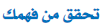 الدرجة
كثيرة الحدود
7
7
7 س  ص5 ع
0
4
4
3
2
2 م  ن  ــ   3 م  ن2  ــ  7 م2 ن2  ــ  13
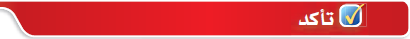 أوجد درجة كل من كثيرات الحدود التالية :
الدرجة
كثيرة الحدود
ــ 3
صفر
6 ن3  –   ن4
4
ــ 7 ع
1
صفر
3
4
12  –  7 ك2 ن  +  8 ن
3
2 أ2 ب5  +  5  –  أ ب
7
هي كتابة كثيرة الحدود بترتيب تنازلي حسب درجتها
الصورة القياسية لكثيرة الحدود :
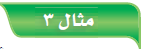 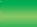 هو معامل الحد الأول بعد ترتيبها تنازليا
معامل كثيرة الحدود الرئيس :
اكتب كثيرة الحدود   5 ص – 9  – 2 ص4 – 6 ص3   بالصورة القياسية وحدد المعامل الرئيس فيها .
نرتب كثيرة الحدود تنازليا :
الصورة القياسية
ــ 9
+ 5 ص
ــ 6 ص3
ــ 2 ص4
ــ 2
المعامل الرئيس =
اكتب كل كثيرة حدود بالصورة القياسية وحدد المعامل الرئيس فيها .
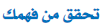 ص + 5 ص3 – 2 ص2 – 7 ص6 + 10
8 – 2س2 + 4 س4 – 3س
نرتب كثيرة الحدود تنازليا :
نرتب كثيرة الحدود تنازليا :
+ 10
+  ص
ــ 2 ص2
+ 5 ص3
ــ 7 ص6
ــ 7
+ 8
ــ 3 س
ــ 2 س2
4 س4
4
المعامل الرئيس =
المعامل الرئيس =
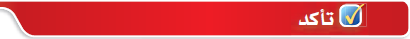 اكتب كل كثيرة حدود بالصورة القياسية وحدد المعامل الرئيس فيها .
ــ ص3 + 3 ص ــ 3 ص2 + 2
نرتب كثيرة الحدود تنازليا :
+ 2
+ 3 ص
ــ 3 ص2
ــ   ص3
ــ 1
المعامل الرئيس =
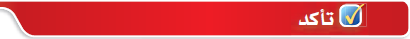 اكتب كل كثيرة حدود بالصورة القياسية وحدد المعامل الرئيس فيها .
2 أ + 4 أ3 ــ 5 أ2 ــ 1
4 ع – 2 ع2 – 5 ع4
نرتب كثيرة الحدود تنازليا :
نرتب كثيرة الحدود تنازليا :
ــ 1
+ 2 أ
ــ 5 أ2
4 أ3
+ 4 ع
ــ 2 ع2
ــ 5 ع4
4
ــ 5
المعامل الرئيس =
المعامل الرئيس =
تمثل المعادلة ع = 3 ن2 – 2 ن + 10 عدد أطنان الأسمنت بمئات الألوف التي أنتجتها أحد المصانع من عام 1426هـ إلى 1431 هـ  حيث ن عدد السنوات .
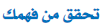 كم طنا سيتم إنتاجه عام 1431 هـ ؟ بنفس النمط
كم طنا أنتج عام 1431 هـ ؟
1441 – 1426 =  15
ن =
1431 – 1426 =  5
ن =
ع = 3 ن2 – 2 ن + 10
ع = 3 ن2 – 2 ن + 10
ع = 3 ( 15 )2 – 2 ( 15 ) + 10
ع = 3 ( 5 )2 – 2 ( 5 ) + 10
ع = 3 ( 225) – 2 ( 15 ) + 10
ع = 3 ( 25 ) – 2 ( 5 ) + 10
ع = 675 – 30 + 10
ع = 75 – 10 + 10
ع = 655
ع = 75
65500000 طن
7500000 طن
عدد الأطنان =
عدد الأطنان =
تمثل المعادلة ن = س2 + 1.5 س + 0.5 عدد الطلاب المسجلين في جامعه من عام 1419 هـ إلى عام 1428 هـ بالمئات . حيث س عدد السنوات .
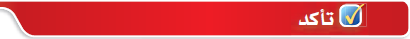 ما عدد الطلاب في عام 1426 هـ ؟
ما عدد الطلاب في عام 1424هـ ؟
1426– 1419=  7
س =
1424 – 1419 =  5
س =
ن = س2 + 1.5 ن + 0.5
ن = س2 + 1.5 س + 0.5
ن = ( 7 )2 + 1.5 ( 7 ) + 0.5
ن = ( 5 )2 + 1.5 ( 5 ) + 0.5
ن = ( 49 ) + 1.5 ( 7 ) + 0.5
ن = ( 25 ) + 1.5 ( 5 ) + 0.5
ن = 49 + 10.5 + 0.5
ن = 25 + 7.5 + 0.5
ن = 60
ن = 33
6000 طالب
3300 طالب
عدد الطلاب =
عدد الطلاب =